Informal document GRB-62-13-Rev.1
(62nd GRB, 1-3 September 2015,
 agenda item 9)
Transmitted by the expert from Japan
The trend of noise regulationin  Japan
Ministry of Land, Infrastructure, Transport and Tourism
&
Japan Automobile Standards Internationalization Center
Measures for reducing vehicle noise
Contents
Flow of establishing vehicle noise regulation in Japan
Current vehicle noise regulation
Next vehicle noise regulation
Vehicle noise regulation
Tire noise regulation, etc.
Summary
1
Flow of establishing vehicle noise regulation in Japan
ＷＴＯ
　(World Trade Organization）
Notice
Consult
CEC
MOE
MLIT
Inform
Comment
Report
Road Transport Vehicle Act
Noise Regulation Act
revision
revision
The Announcement that Prescribes Details of Safety Regulations for Road Transport Vehicles
Permissible limit of automotive noise
Enforcement of regulation
CEC: Central Environment Council
MOE: Ministry of the Environment
MLIT: Ministry of Land, Infrastructure, Transport and Tourism
2
Current vehicle noise regulation
Constant speed test
（introduced in 1951）
Transition of Acceleration  noise regulation value on passenger cars
* Constant speed test for motorcycles was abolished when UN-Regulation No.41 was introduced in Japan.
Acceleration test
 （ introduced in 1971）
* Acceleration test for motorcycles was abolished and replaced by 'acceleration test' and 'ASEP ' when UN-Regulation No.41 was introduced in January 2014.
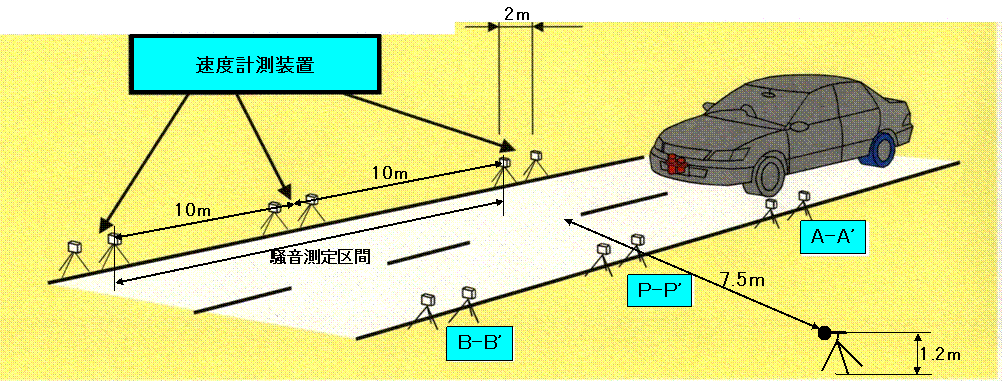 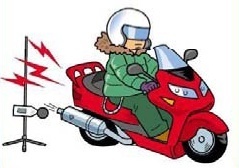 Stationary test
（ introduced in 1986）
Noise regulation value has been gradually strengthened.
3
Next vehicle noise regulation
【 Scope 】
M  and N category
【 Outline of the Amendment 】
※ “GVWR” means technically permissible maximum laden mass.
Next regulation harmonizing with  R51-03
Current regulations in Japan
● Constant speed test
（● Constant speed test is not applied.）
● Acceleration test
( Normal driving condition in urban traffic )
● Acceleration test
( Full throttle acceleration)
● Additional Sound　Emission Provisions (ASEP)
● Stationary test
* New Type Approval Vehicles : Measurement only
* In use car : Relative value
● Stationary test
(Absolute value )
● Compressed air noise（GVWR >2.8t）
【Date of enforcement】
4
Next vehicle noise regulation
【Regulation value】
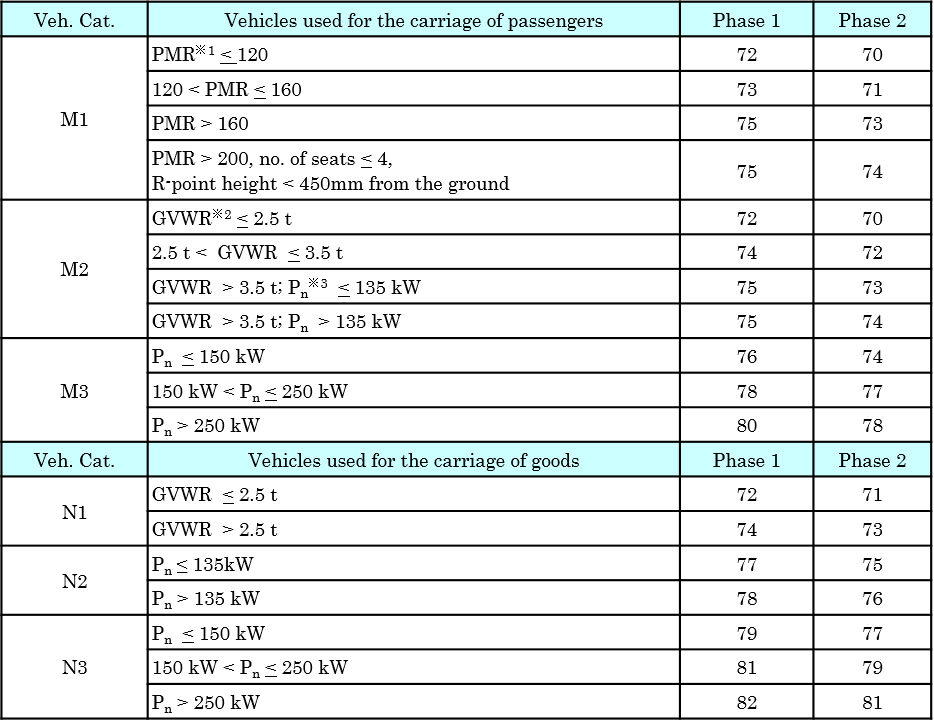 （Same as UNR51-03)）
Phase 3 has been designed in UNR51-03 on the assumption that review will be conducted if necessary.
Japan will not adopt Phase 3 for the time being.
*1  PMR (Power to Mass Ratio) means following formula.
      <Maximum output power (kw) / Mass of a vehicle in running order(kg))×1000>
*2   GVWR ： Technically permissible maximum laden mass（t）
*3   Pn：Rated Maximum net power（kW）
5
Next tire noise regulation
【 Scope 】
M, N and O category
* Automobile which wear the following tires is out of scope.
・Tires having a nominal rim diameter code ≦ 10 (or ≦ 254 mm) or ≧ 25 (or ≧ 635 mm)
・Tires with a speed rating less than 80 km/h
・Professional off-road tires.
・Temporary use spare tires
・Tires designed for competitions
・Tires intended to be fitted to road vehicles of categories other than M,N and O
・Tires fitted with additional devices to improve traction properties (e.g. studded tires)
・Tires designed only to be fitted to vehicles registered for the first time before 1 October 1990.
・Tires conforming to Regulation No.75
・Stud-less tires*
*Japanese original tires which is designed to ensure the safety on both ice and snow
【Date of enforcement】
6
Next tire noise regulation
【Regulation value】
Adopt the limit value of Stage 2
Tire noise
（Same as UNR117）
Unit: N/kN
Rolling resistance
（Same as UNR117）
Adopt the limit value of Stage 2
7
Next tire noise regulation
【Regulation value】
Wet grip
（ Same as UNR117）
8
Summary
Schedule of enforcement of R117-02 in Japan
・Period of Public Comment: From 31 July 2015 to 4 September 2015
・Publication and Enforcement of the revision of the Safety Regulations for Road Transport Vehicles on the same day: 8 October 2015 (tbd)
Schedule of enforcement of R51-03 in Japan
・Period of Public Comment: December 2015 (tbd)
・Publication and Enforcement of the revision of the Safety Regulations for Road Transport Vehicles on the same day: March 2016 (tbd)
Japanese contribution to the GRB activities for the future
Japan will participate positively in the GRB activities as ever, considering the issues discussed in GRB such as the limit values for R51-03 Phase 3.
9
Thanks for your attention !
Ministry of Land, Infrastructure, Transport and Tourism
&
Japan Automobile Standards Internationalization Center